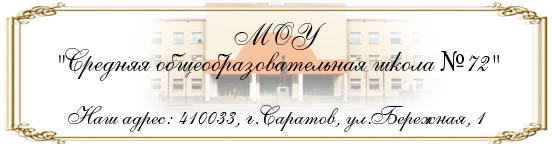 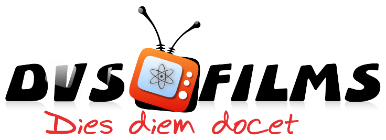 Алгоритмизация и основы программирования.
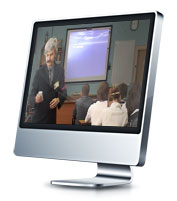 http://dvsschool.zz.mu/
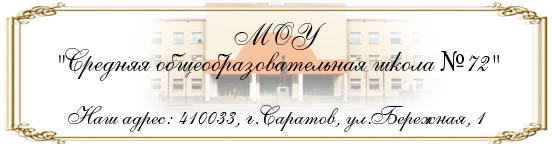 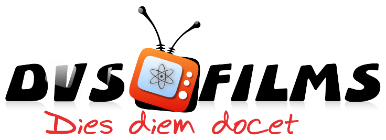 Анализ рекурсивных алгоритмов.
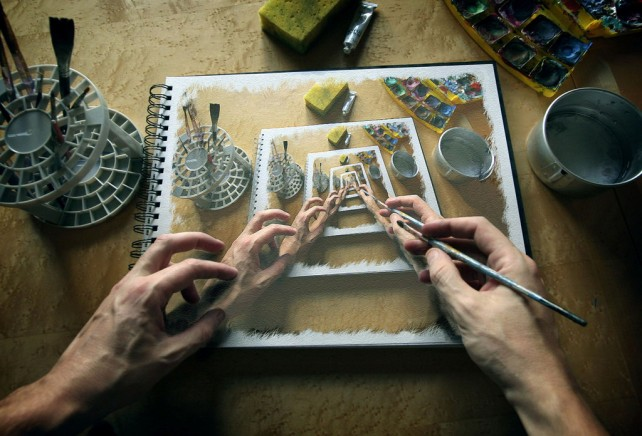 http://dvsschool.zz.mu/
1
2
4
5
3
4
5
7
6
5
7
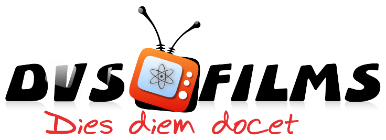 Найдите сумму чисел, которые будут выведены при вызове F(1).
Дан рекурсивный алгоритм:
procedure F(n: integer);
begin
  writeln(n);
  if n < 5 then begin
    F(n + 1);
    F(n + 3)
end
end;
Ответ:
49
http://dvsschool.zz.mu/
1
3
3
9
5
7
15
5
9
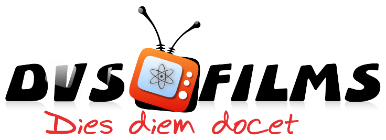 Найдите сумму чисел, которые будут выведены при вызове F(1).
Дан рекурсивный алгоритм:
procedure F(n: integer);
begin
 writeln(n);
 if n < 6 then begin
   F(n+2);
   F(n*3)
 end
end;
15
7
Ответ:
79
http://dvsschool.zz.mu/
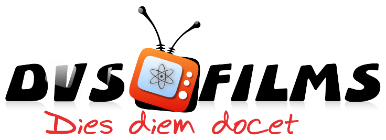 Алгоритм вычисления значения функции F(n), где n – натуральное число,
задан следующими соотношениями:
F(1) = 1
F(n) = F(n–1) * n, при n > 1
Чему равно значение функции F(5)?
В ответе запишите только целое число
F(1) = 1
F(2) = F(2–1) * 2 = 2
F(3) = F(3–1) * 3 = 6
F(4) = F(4–1) * 4 = 24
F(5) = F(5–1) * 5= 120
Ответ:
120
http://dvsschool.zz.mu/
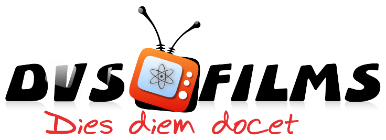 Алгоритм вычисления значений функций F(n) и G(n), где n – натуральное число, задан следующими соотношениями:
F(1) = 1; G(1) = 1;
F(n) = F(n – 1) – G(n – 1), 
G(n) = F(n–1) + G(n – 1), при n >=2
Чему равно значение величины F(5)/G(5)?
В ответе запишите только целое число.
F(2) = F(1)  - G(1) = 0 
G(2) = F(1) + G(1) = 2
F(3) = F(2)  - G(2) = -2
G(3) = F(2) + G(2) = 2
F(4) = F(3)  - G(3) = -4
G(4) = F(3) + G(3) = 0
F(5) = F(4)  - G(4) = -4
G(5) = F(4) + G(4) = -4
F(5)/G(5) = 1
Ответ:
1
http://dvsschool.zz.mu/
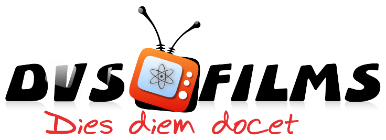 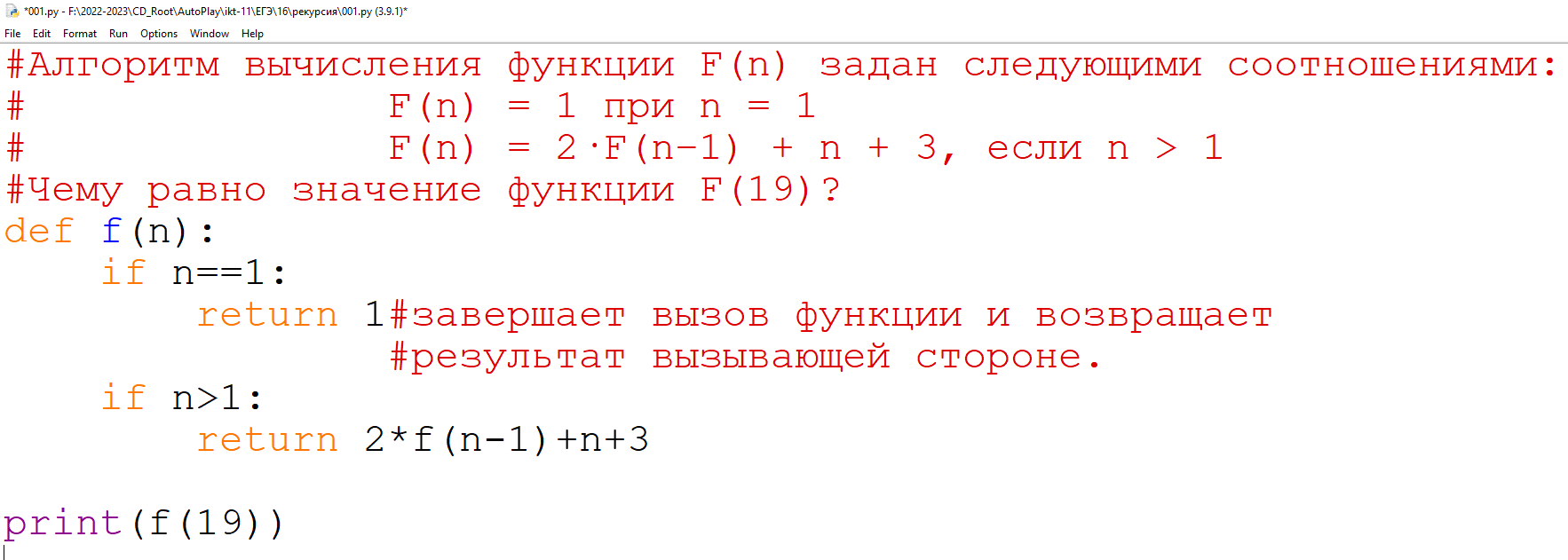 Ответ:
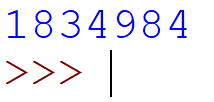 http://dvsschool.zz.mu/
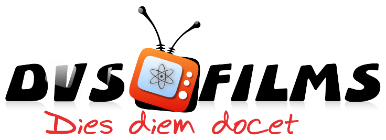 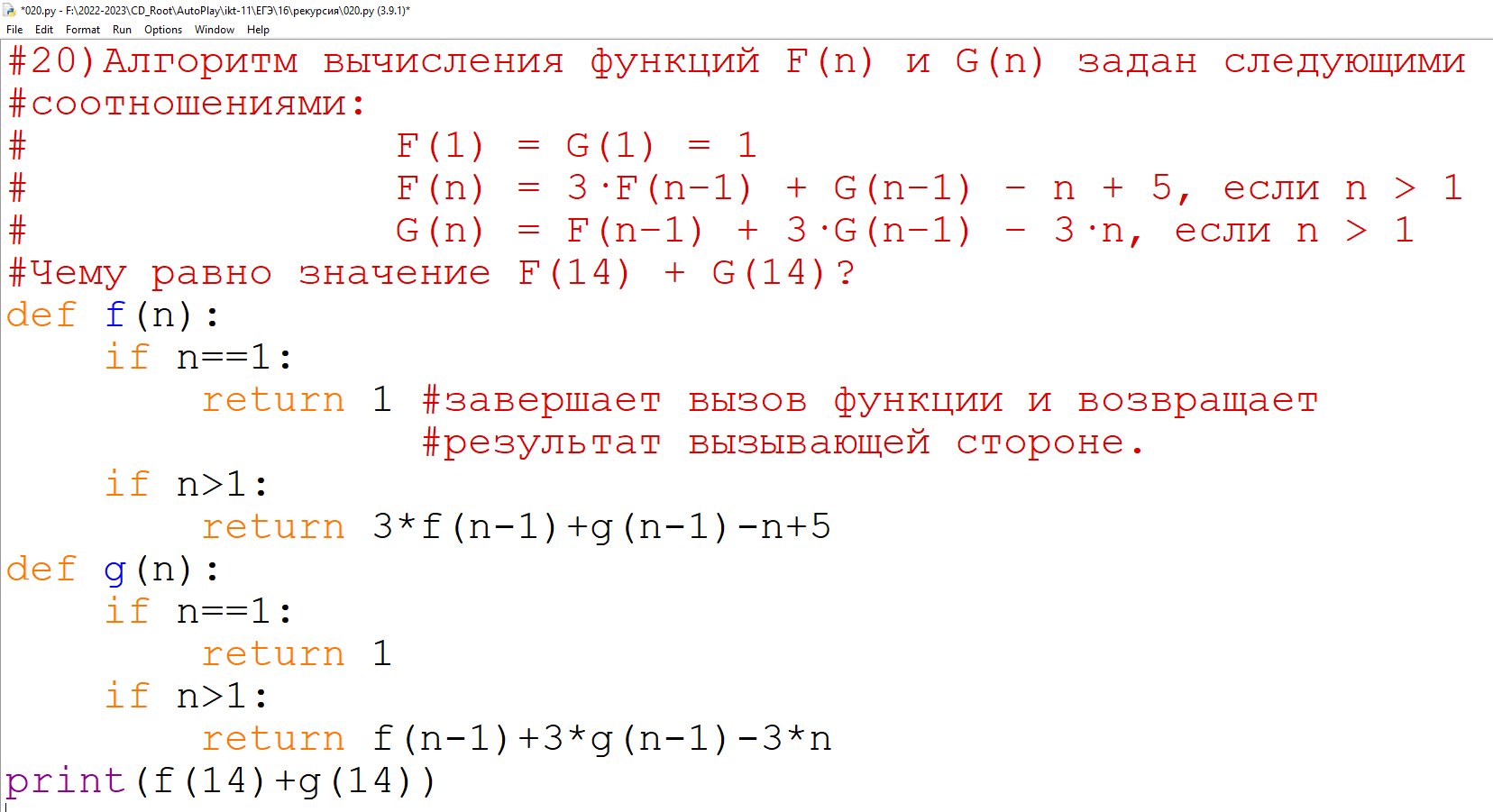 Ответ:
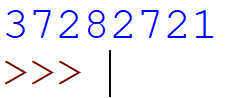 http://dvsschool.zz.mu/
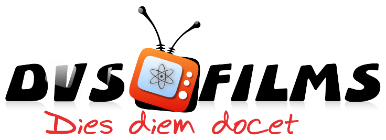 Ответ:
2
http://dvsschool.zz.mu/
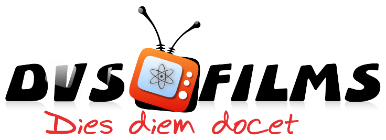 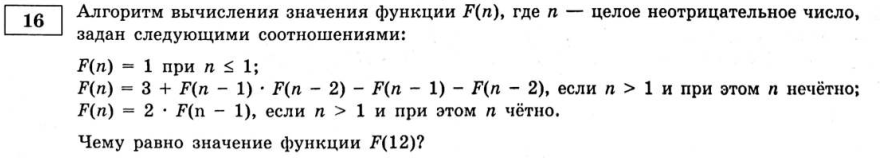 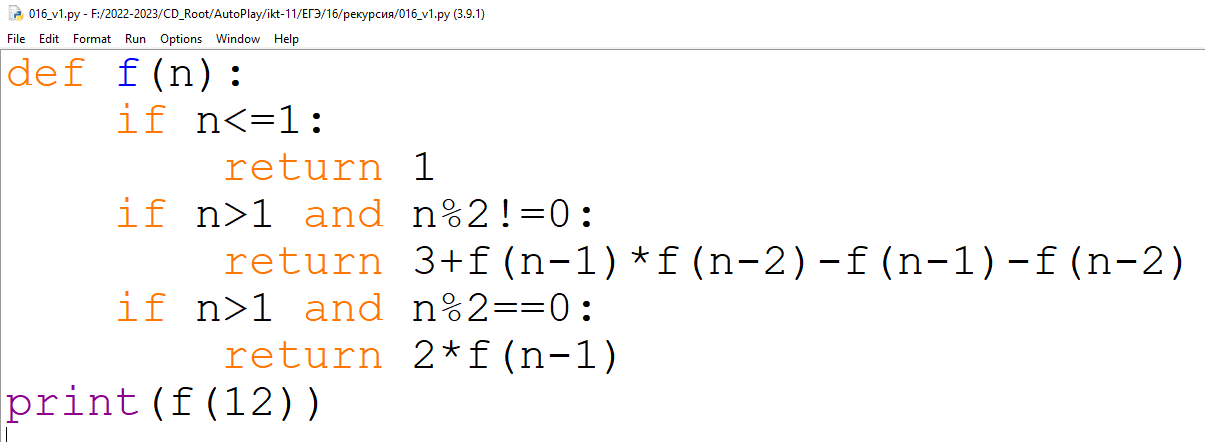 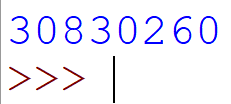 Ответ:
http://dvsschool.zz.mu/